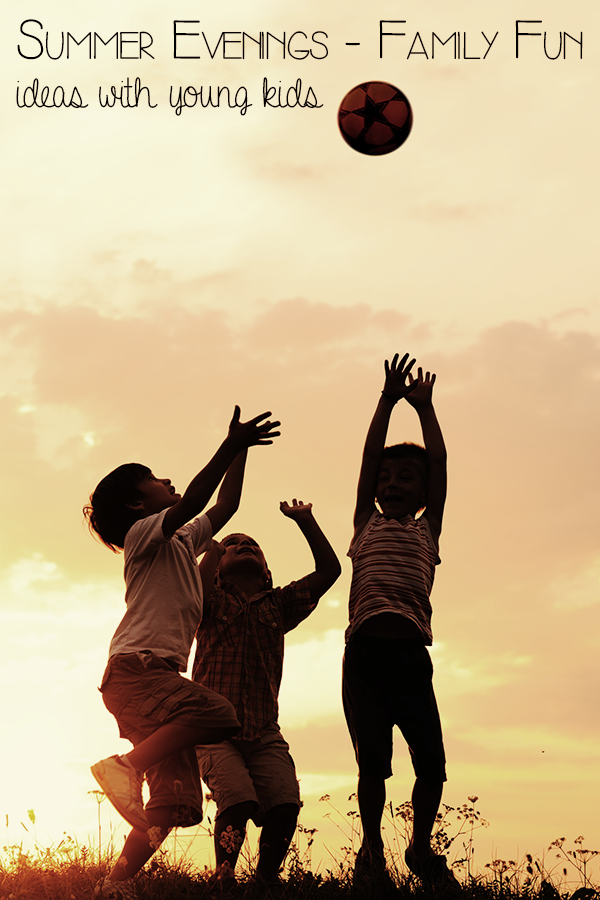 Roditeljski sestanek 9. razredmaj 2017
OŠ Primoža Trubarja Laško
Šolska svetovalna služba
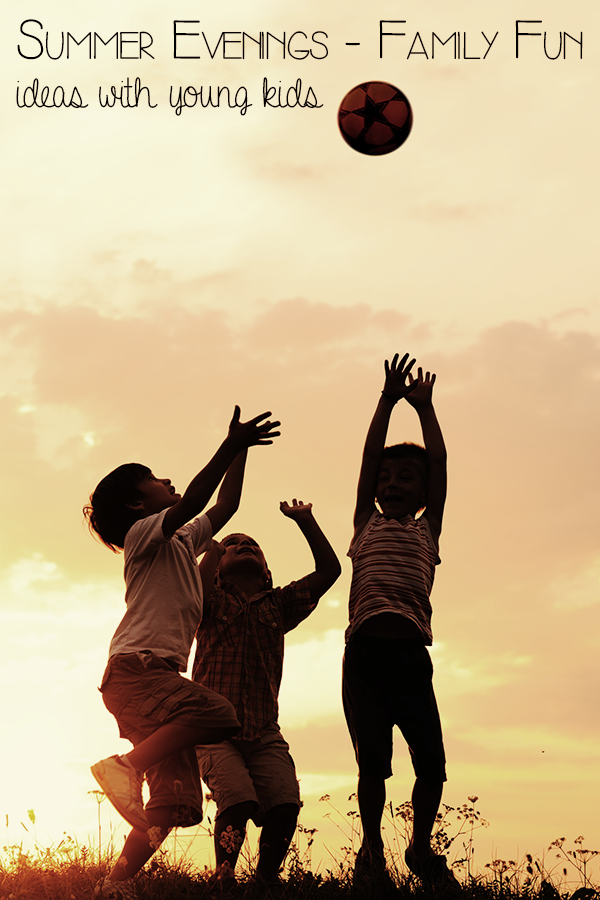 Vpis v SŠ:
Stanje prijav po 10. maju – po koncu prenosov:
Gimnazija Celje-Center
program Gimnazija(112 mest/130 vpisanih – lani 117-ni bilo omejitve)
program Predšolska vzgoja (84 mest/105 vpisanih – lani 86-omejitev 142 točk)
program Umetniška gim. – Lik. smer (28 mest/32 vpisanih  - lani-omejitev 150 točk)
1. gimnazija v Celju
program Gimnazija(140 mest/161 vpisanih – lani 148-ni bilo omejitve)
program Gimnazija, športni oddelek (18 mest/22 vpisanih – 
	lani 176 točk iz ocen in športnega dosežka, NPZ 128)
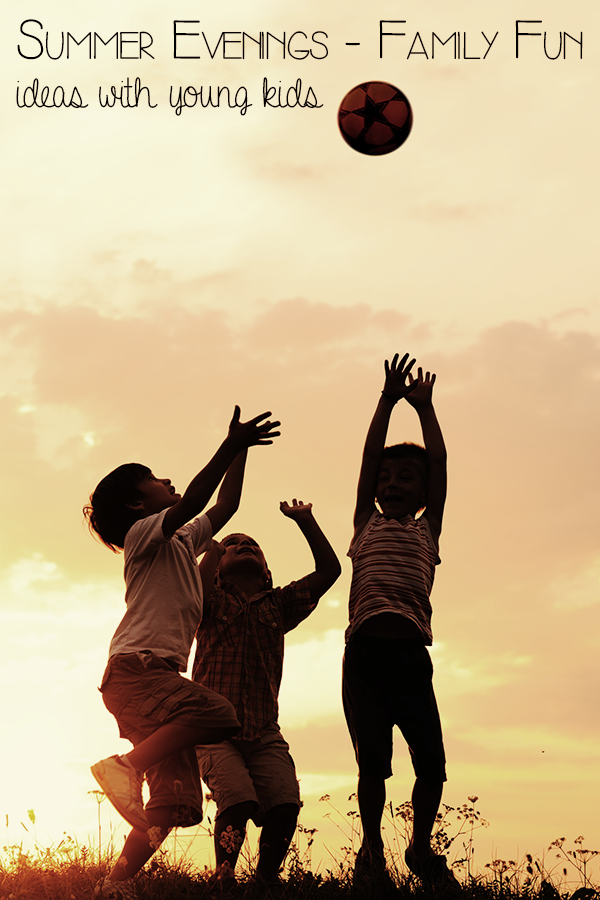 Vpis v SŠ:
Srednja zdravstvena šola Celje
program Kozmetični tehnik (56 mest/67 vpisanih – lani 123 točk)
program Bolničar-negovalec (52 mest/64 vpisanih - lani 101 točk)
program Zdravstvena nega (140 mest/151 vpisanih – lani 121 točk)
Šolski center Celje - Srednja šola za strojništvo in mehatroniko
in medije
program Strojni tehnik (56 mest/58 vpisanih – lani 122 točk)
program Mehatronik operater (26 mest/29 vpisanih –  lani 113 točk)
program Medijski tehnik (56 mest/70 vpisanih – lani 118 točk)
program Tehnik mehatronike (28 mest/34 vpisanih – lani 144 točk, NPZ 107)
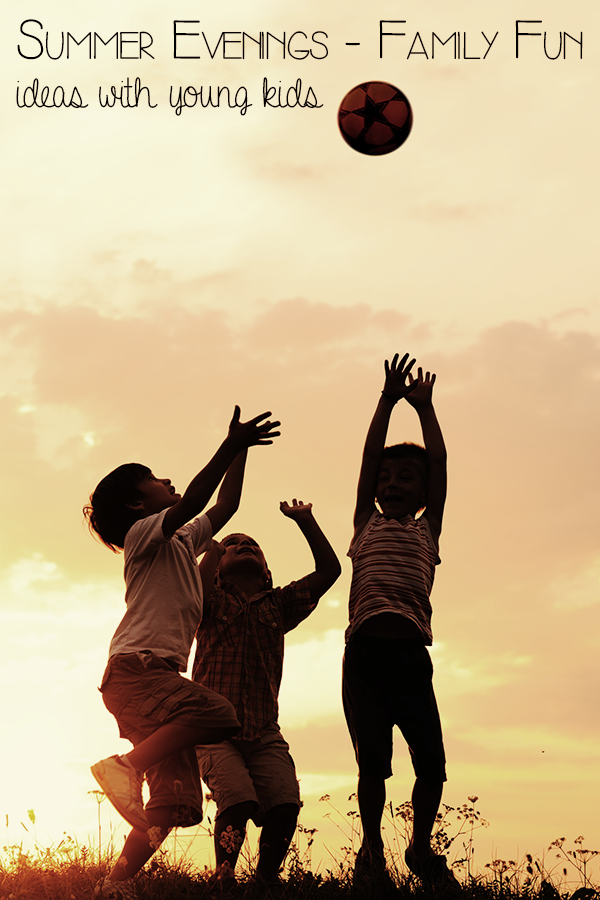 Vpis v SŠ:
Šolski center Celje – Srednja šola za kemijo, elektrotehniko in računalništvo
program Elektrotehnik (56 mest/57 vpisanih – lani 117 točk)
program Tehnik računalništva (56 mest/67 vpisanih – lani 109 točk)
program Kemijski tehnik (28 mest/32 vpisanih – lani 149 točk, NPZ 111)
Šolski center Celje – Srednja šola za storitvene dejavnosti in logistiko
program Frizer (78 mest/99 vpisanih – lani 97 točk)
program Avtoserviser (52 mest/55 vpisanih – lani ni bilo omejitev)
Šolski center Šentjur– Srednja poklicna in strokovna šola
program Mehanik kmetijskih in delovnih strojev (26 mest/28 vpisanih – lani ni bilo omejitve)
program Pomočnik v biotehniki in oskrbi(16 mest/19 vpisanih – lani ni bilo omejitev)
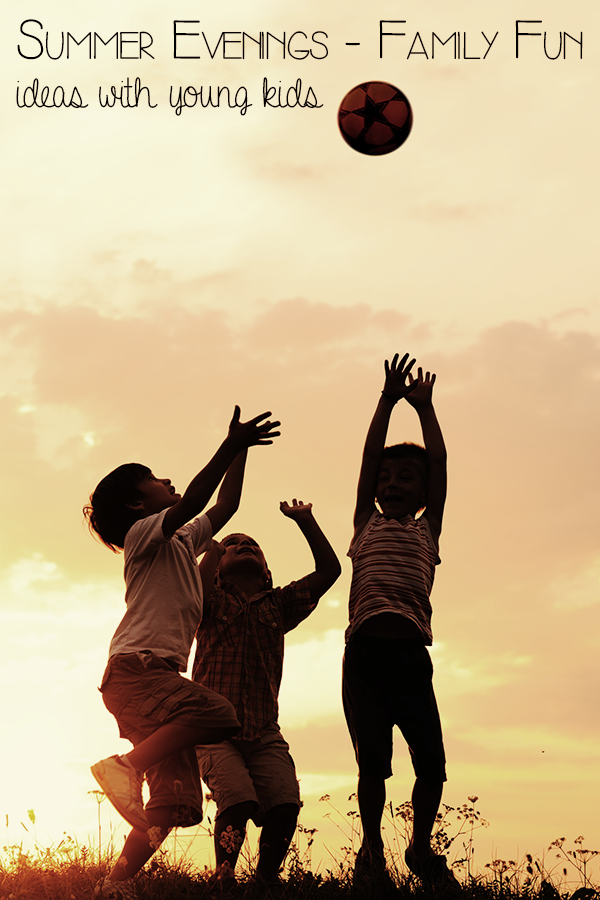 Vpis v SŠ, ki imajo omejitev:
Šole, ki imajo omejitev vpisa, upoštevajo:
zaključne ocene obveznih predmetov  iz 7., 8. in 9. razreda, 

Skupaj učenec lahko dobi največ 175 točk. 

Za učence, ki se želijo vpisati v program Umetniška gimnazija, se za izbiro med njimi uporabijo enaka merila IN uspešno opravljen preizkus nadarjenosti.

Za izbiro med učenci, ki se vpisujejo v program Gimnazija, športni oddelek, se uporabijo enaka merila IN športni dosežki:
za pridobljen status športnika A se prišteje 10 točk in
za pridobljen status športnika B se prišteje 5 točk.
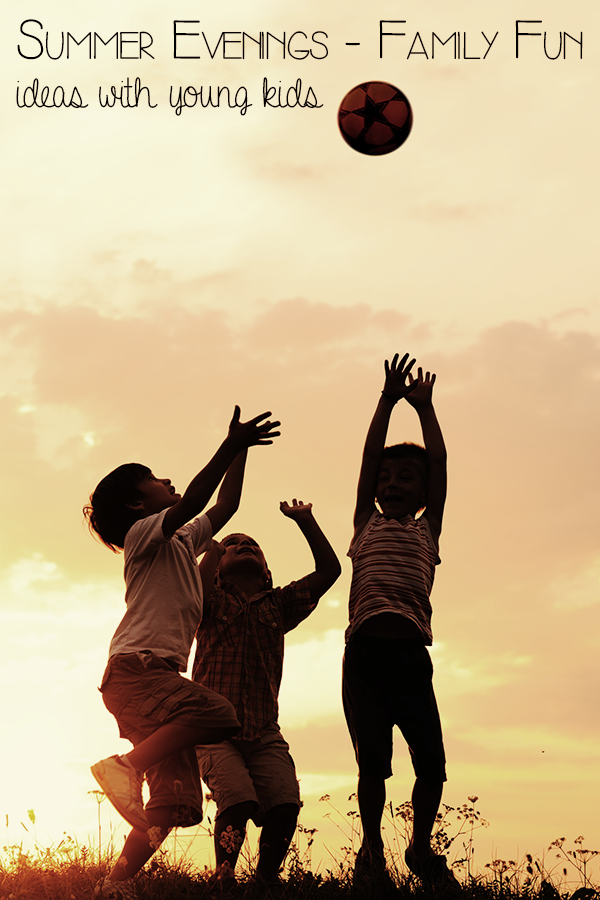 Izračun točk za vpis v SŠ
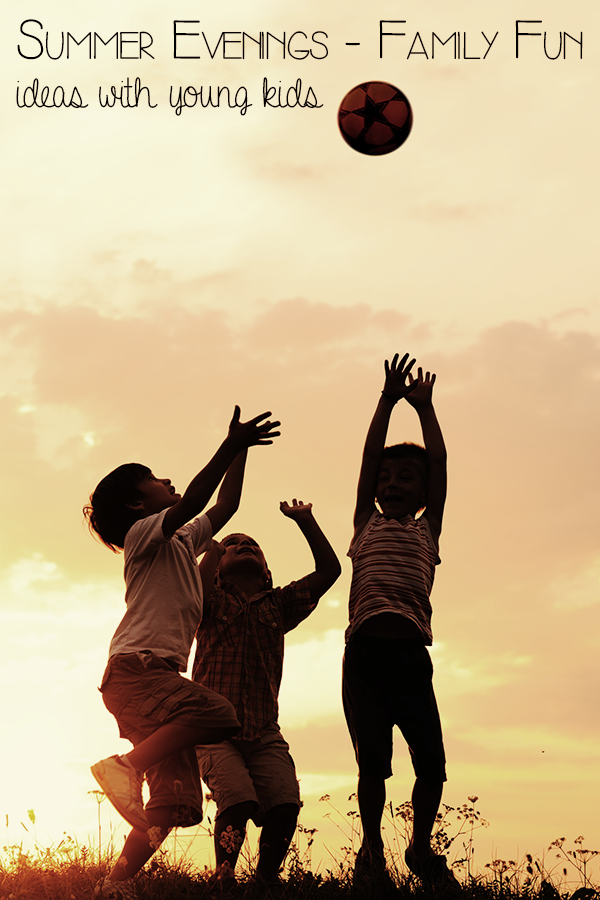 Rezultati NPZ
Če se v prvem (oziroma drugem) krogu izbirnega postopka na spodnji meji razvrsti več kandidatov z istim številom točk, se izbira med njimi opravi na podlagi točk, doseženih na nacionalnih preizkusih znanja iz slovenščine in matematike. 

	Če boste imeli kakršnakoli vprašanja, se obrnite na svetovalno službo izbrane srednje šole!
Postopek vpisa v SŠ
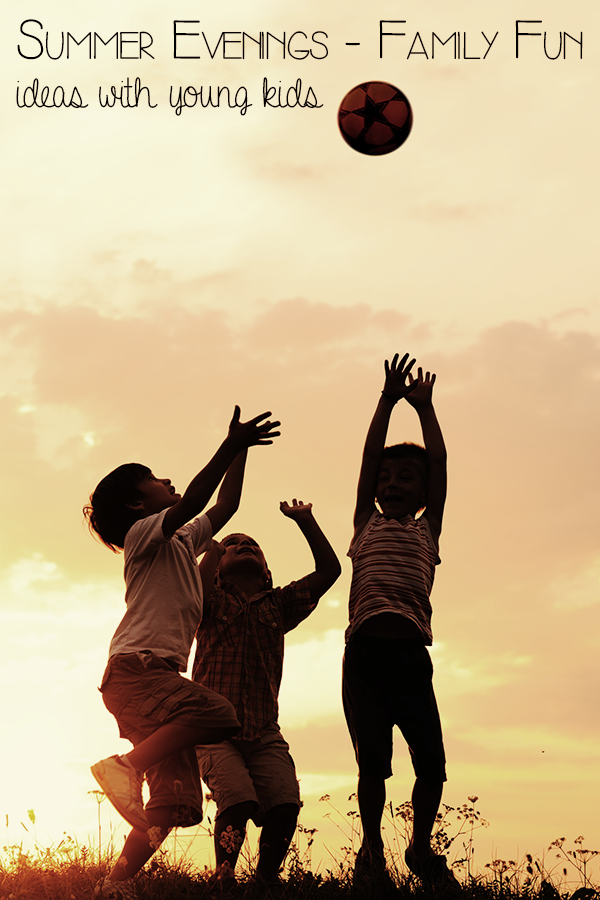 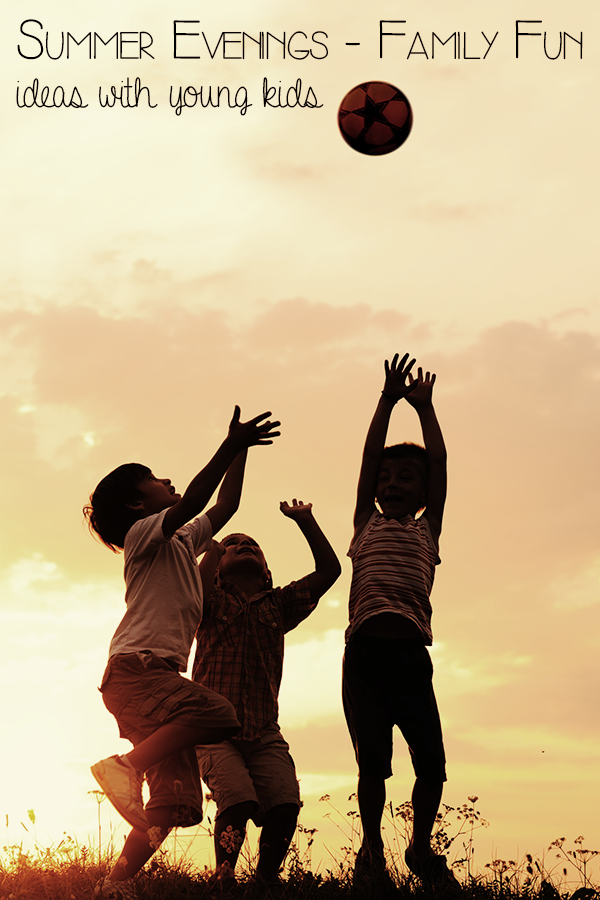 Štipendije
KADROVSKE
DRŽAVNE,
ZOISOVE,
štipendije za DEFICITARNE POKLICE,
štipendije za SLOVENCE v ZAMEJSTVU in po svetu,
štipendije Ad FUTURA (spodbujanje mednarodnega izobraževanja)
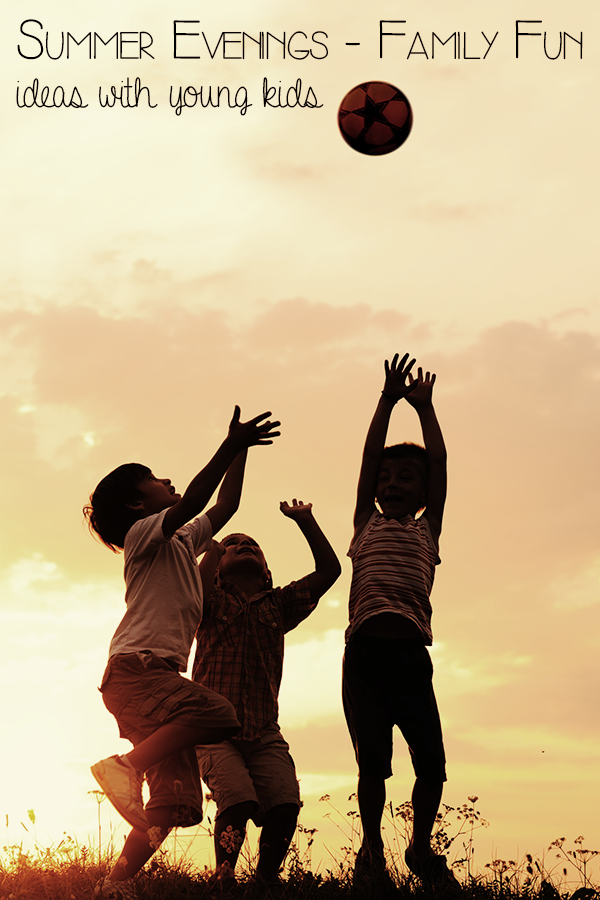 Kadrovske štipendije
- dijak pridobi štipendijo z namenom, da se po zaključenem izobraževanju zaposli pri delodajalcu, za katerega potrebe je bil sofinanciran- OBVEZNOST ZAPOSLITVE pri štipenditorju
- v povprečju NAJVIŠJE med vsemi vrstami štipendij,
- zagotavljajo takojšnjo PRVO ZAPOSLITEV po končanem šolanju,
- Podeljujejo jih DELODAJALCI:
Izmenjevalnice na spletni strani sklada (http://www.sklad-kadri.si/si/izmenjevalnica/), kjer lahko delodajalci oddajo svoje potrebe po kadrovskih štipendistih za posamezno šolsko/študijsko leto;
na spletnih straneh RRA (regionalne razvojne agencije), kjer objavljajo zbrane potrebe delodajalcev po štipendistih (http://www.rra-giz.si/);
objave delodajalcev (internetni oglasi, splet, javna občila)
- skupni razpis kadrovskih štipendij za posamezno šolsko leto vsako leto objavi Javni štipendijski, razvojni, invalidski in preživninski sklad RS (http://www.sklad-kadri.si/si/stipendije/kadrovske-stipendije/ )
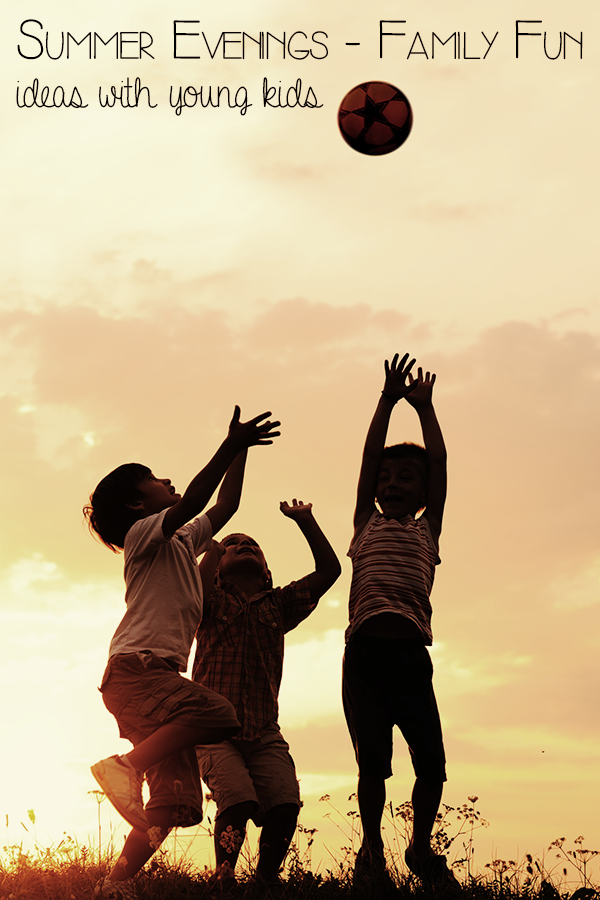 Državne štipendije
NAMENJENA : dijakom in študentom, ki se izobražujejo in izhajajo iz socialno šibkejših družin (materialni položaj družine).
VLOGA: za uveljavljanje pravic iz javnih sredstev. Oddate jo na CENTRU za SOCIALNO DELO 
ROK za ODDAJO vloge: mesec AVGUST
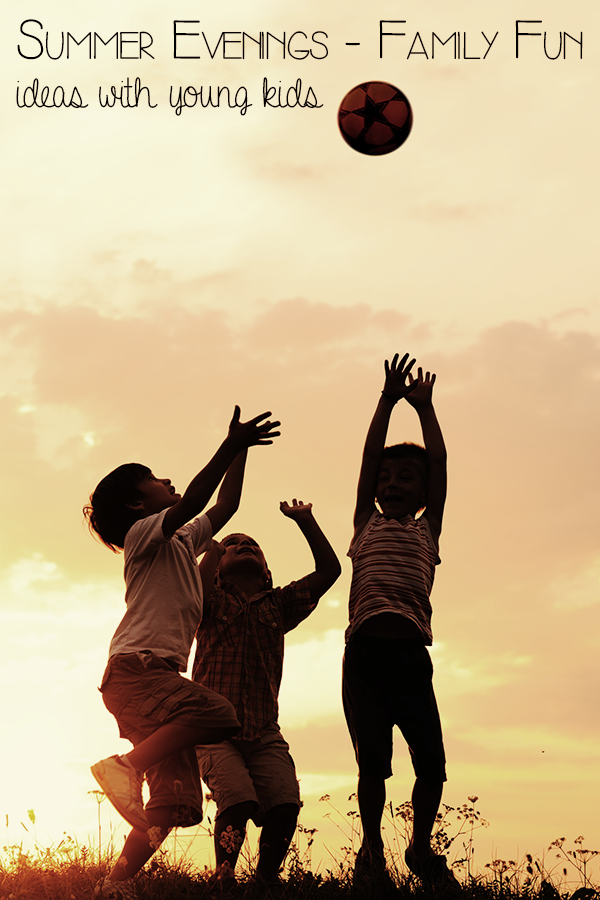 Zoisove štipendije
NAMENJENA : dijakom kot spodbuda za doseganje izjemnih dosežkov 
VLOGA: za dodelitev Zoisove štipendije (Javni štipendijski, razvojni, invalidski in preživninski sklad RS)
 OBJAVA  JAVNEGA RAZPISA (najkasneje do konca junija) na spletni strani: http://www.sklad-kadri.si/si/stipendije/zois/
POGOJI za pridobitev: 
- v zaključnem razredu OŠ POVPREČNA ocena najmanj 4,70 (VSE ocene 9. razreda OŠ),
- je dosegel IZJEMEN DOSEŽEK iz znanja, raziskovanja, razvoja ali umetnosti na državnih tekmovanjih, …
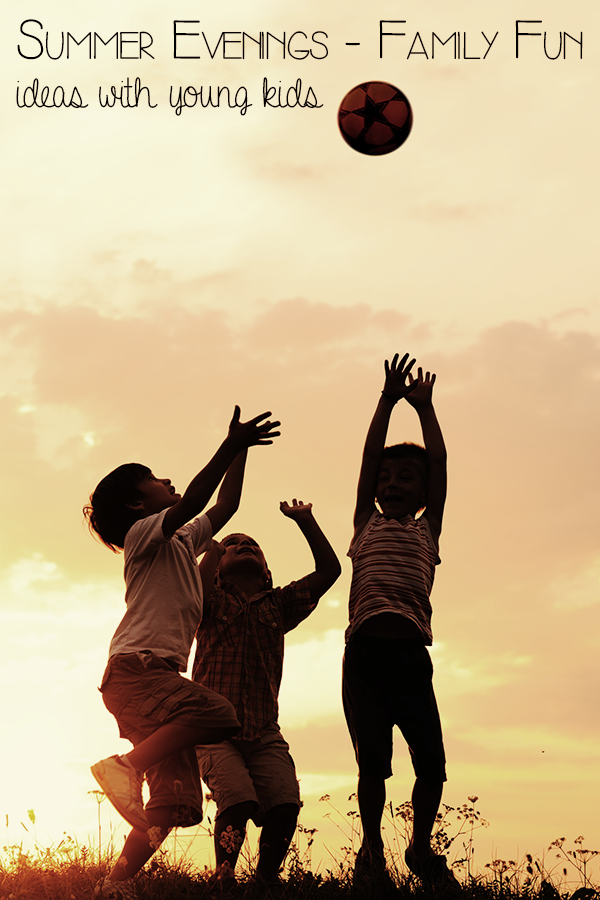 Štipendije za deficitarne poklice
NAMENJENA dijakom, ki se izobražujejo na ravneh izobraževanja opredeljena v politiki štipendiranja
Štipendijo bodo lahko pridobili dijaki 1. letnikov izobraževalnih programov srednjega poklicnega izobraževanja, ki so navedeni v RAZPISU.
MERILA za dodelitev (v primeru prevelikega števila vlog):
višja povprečna ocena v zaključnem razredu osnovne šole,
višja povprečna ocena izbirnih predmetov v zaključnem razredu osnovne šole. 
ROK za vložitev vloge: JAVNI RAZPIS (od 15.06.2017 do 20.09.2017)
VLOGA: za dodelitev štipendije za deficitarne poklice (SKLAD)
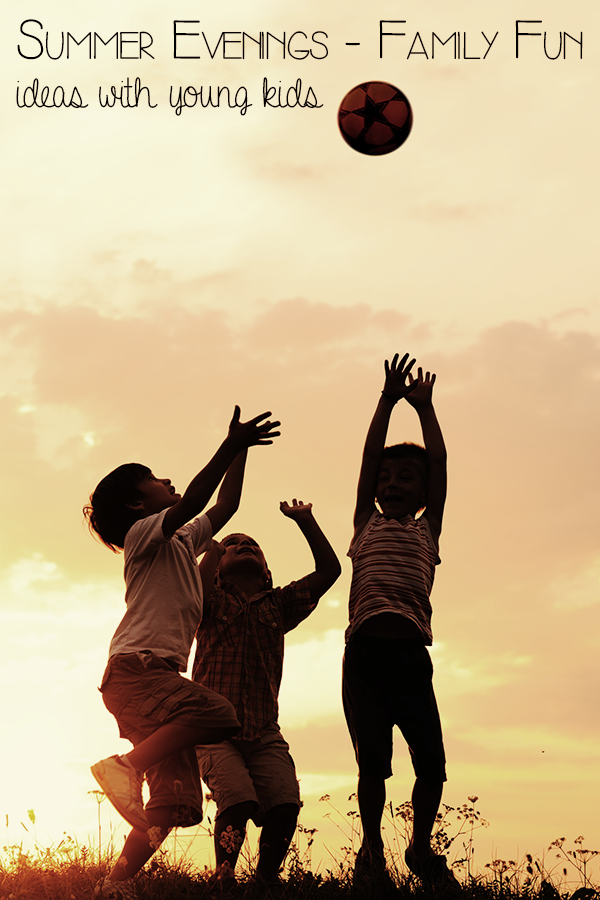 Štipendije za deficitarne poklice
Razpis programov za šolsko leto 2017/2018:
- kamnosek, 
- mehatronik operater
- izdelovalec kov. konstrukcij,
- inštalater strojnih inštalacij, 
- oblikovalec kovin orodjar,
- elektrikar,
- avtokaroserist,
- pek, 
- slaščičar,
- mesar, 
- tapetnik, 
- mizar, 
- zidar
- tesar, 
- klepar-krovec
- izvajalec suhomontažne gradnje
- slikopleskar-črkoslikar
- pečar-polagalec keramičnih oblog
- gozdar
- dimnikar
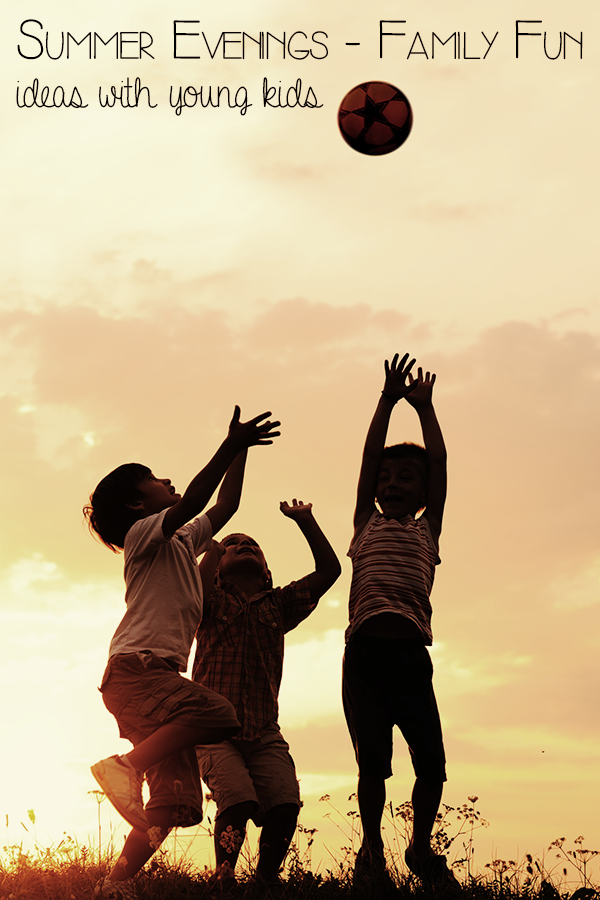 Štipendije za deficitarne poklice
Prejemanje  NE vpliva na višino otroškega dodatka, ne vpliva na višino plačila dohodnine
Dijak lahko istočasno prejema  državno štipendijo in štipendijo za deficitarne poklice
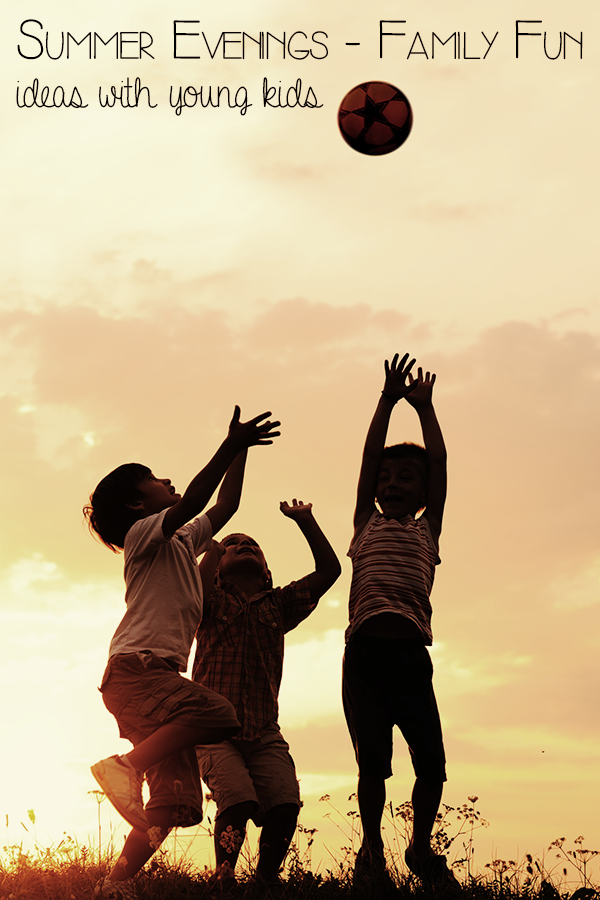 »Dajmo vsem svojim otrokom sidro vere,
krmilo upanja, jadra znanja  in vesla družine.
S tem si bodo pomagali, 
ko bo morje  življenja razburkal vihar.
(Marian Wright  Edelman)
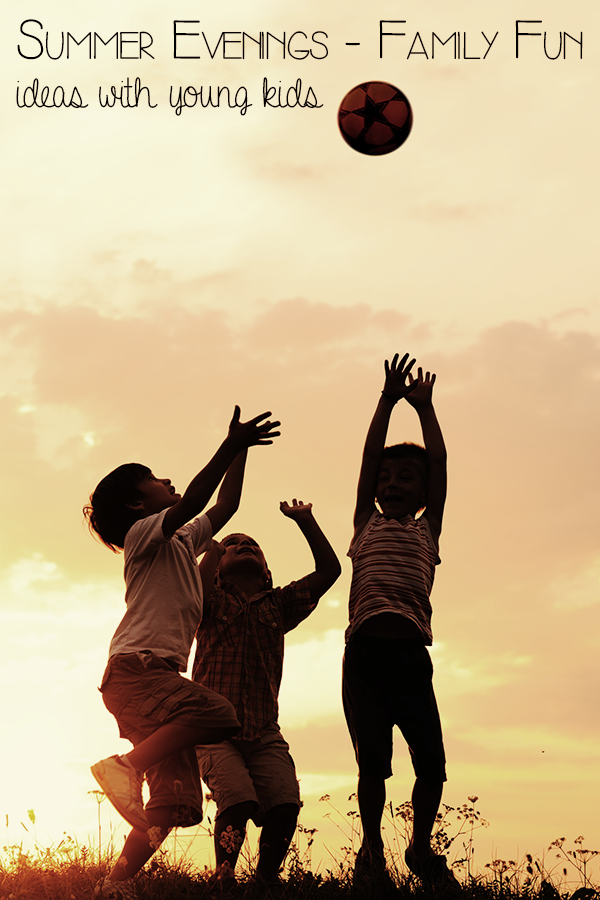 Barbara Coloroso: OTROCI SO TEGA VREDNI

KLJUČNA ŽIVLJENJSKA SPOROČILA:

Verjamem vate!
Zaupam ti!
Vem, da zmoreš!
Rad ti prisluhnem!
Mislim nate!
Veliko mi pomeniš!

NIKOLI SE NE NEHAJMO POGOVARJATI!!!